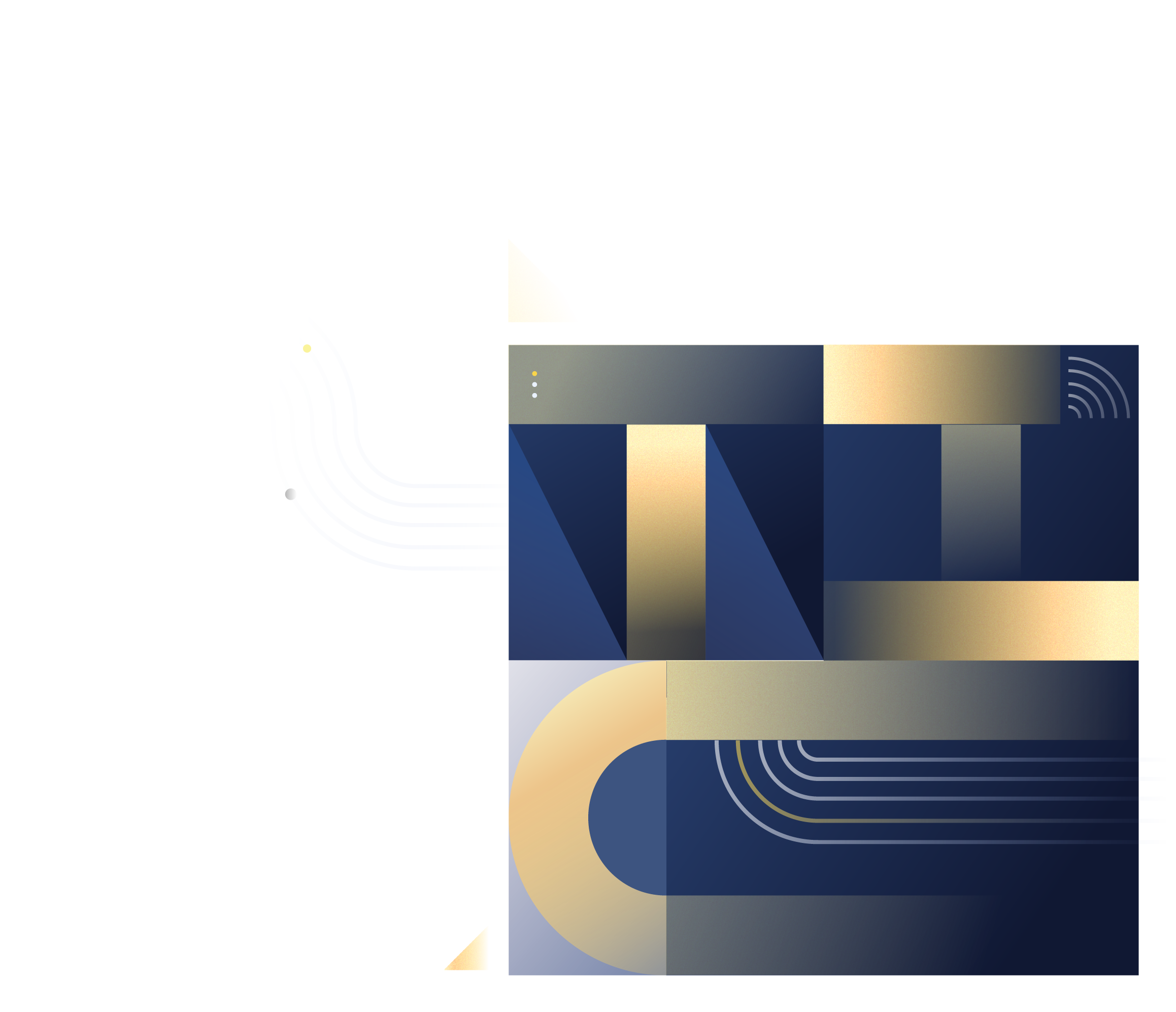 URTC 实时音视频助力企业构建新一代生产工具
裴志伟 | UCloud 边缘计算产品负责人
URTC 通话模式
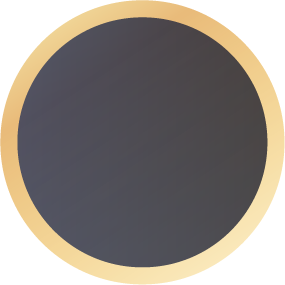 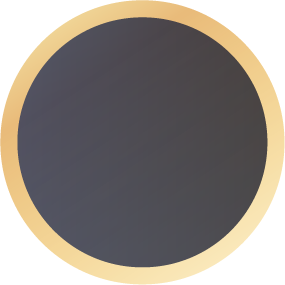 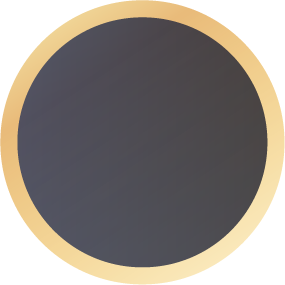 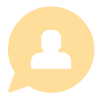 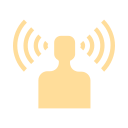 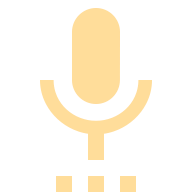 实时语音通话
多人实时会议
万人互动直播
URTC SDK兼容性
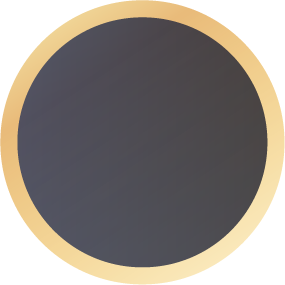 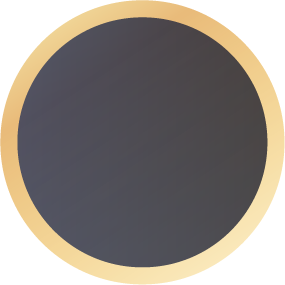 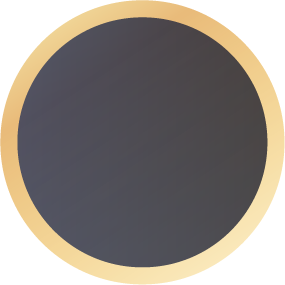 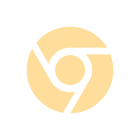 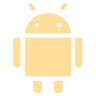 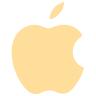 Web端
Android端
iOS端｜macOS端
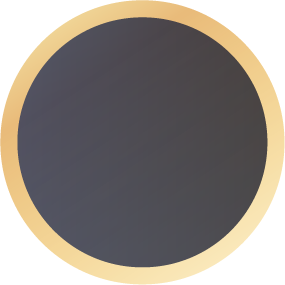 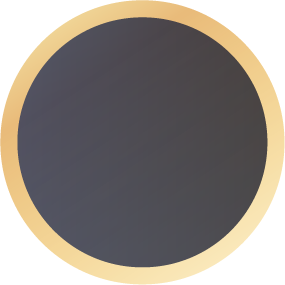 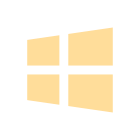 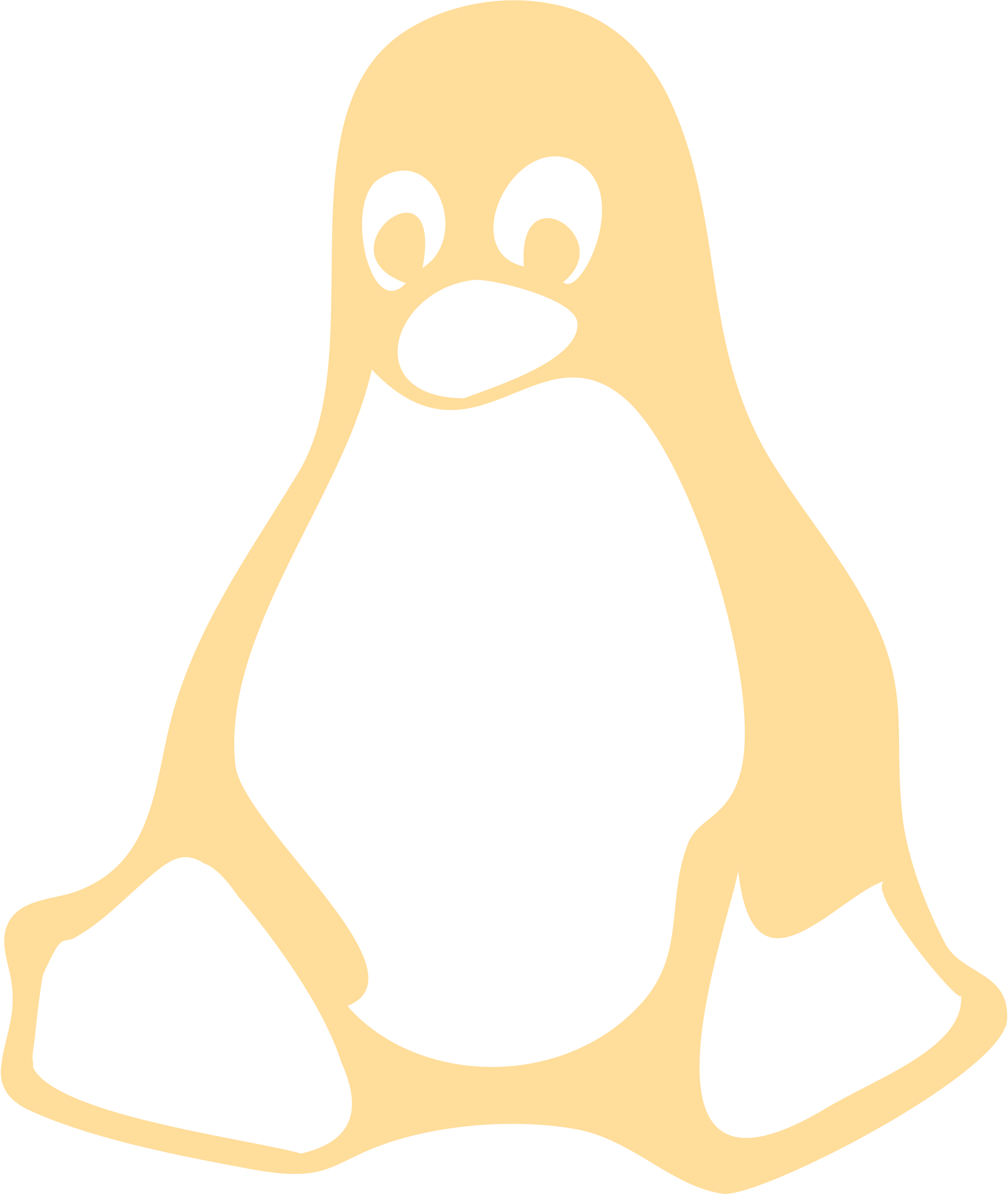 Windows端
linux端
URTC 全球实时传输
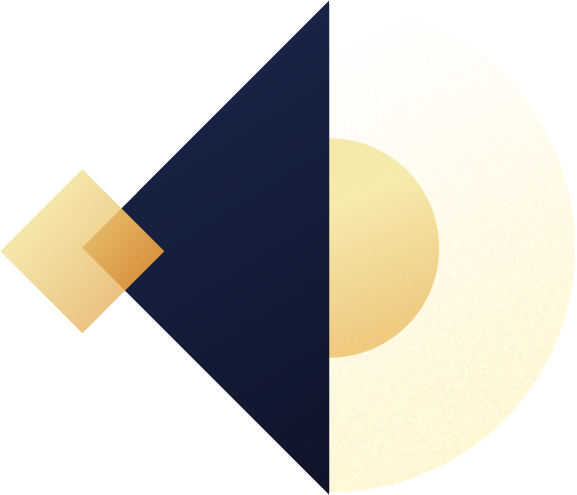 小全球云骨干专线
28+
500+
节点资源
城市覆盖
200+
URTC 低时延
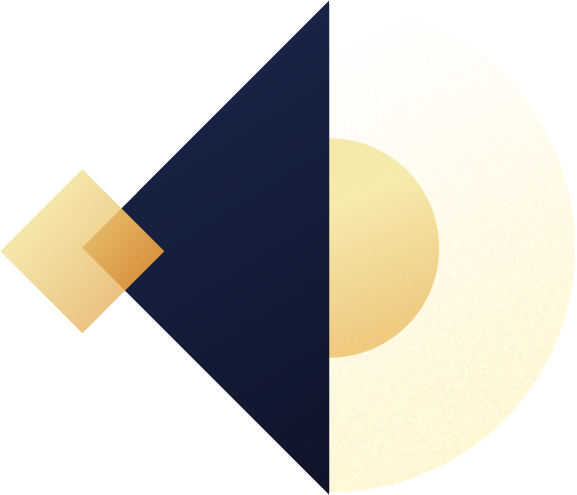 国内：
级别
100ms
200ms
东南亚：
级别
欧美：
级别
300ms
URTC 抗弱网
视频
音频
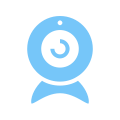 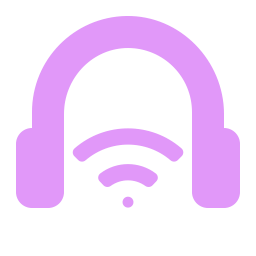 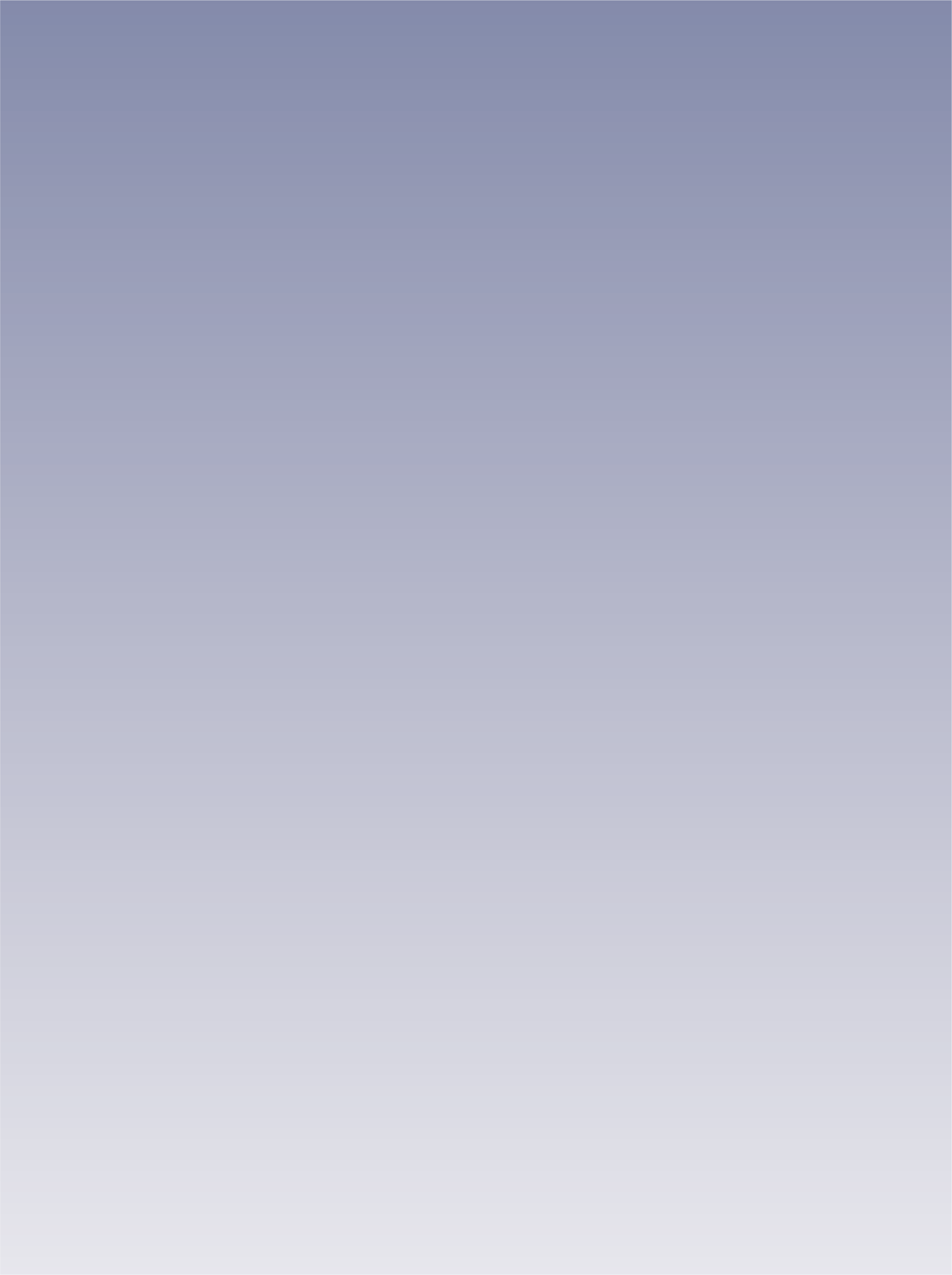 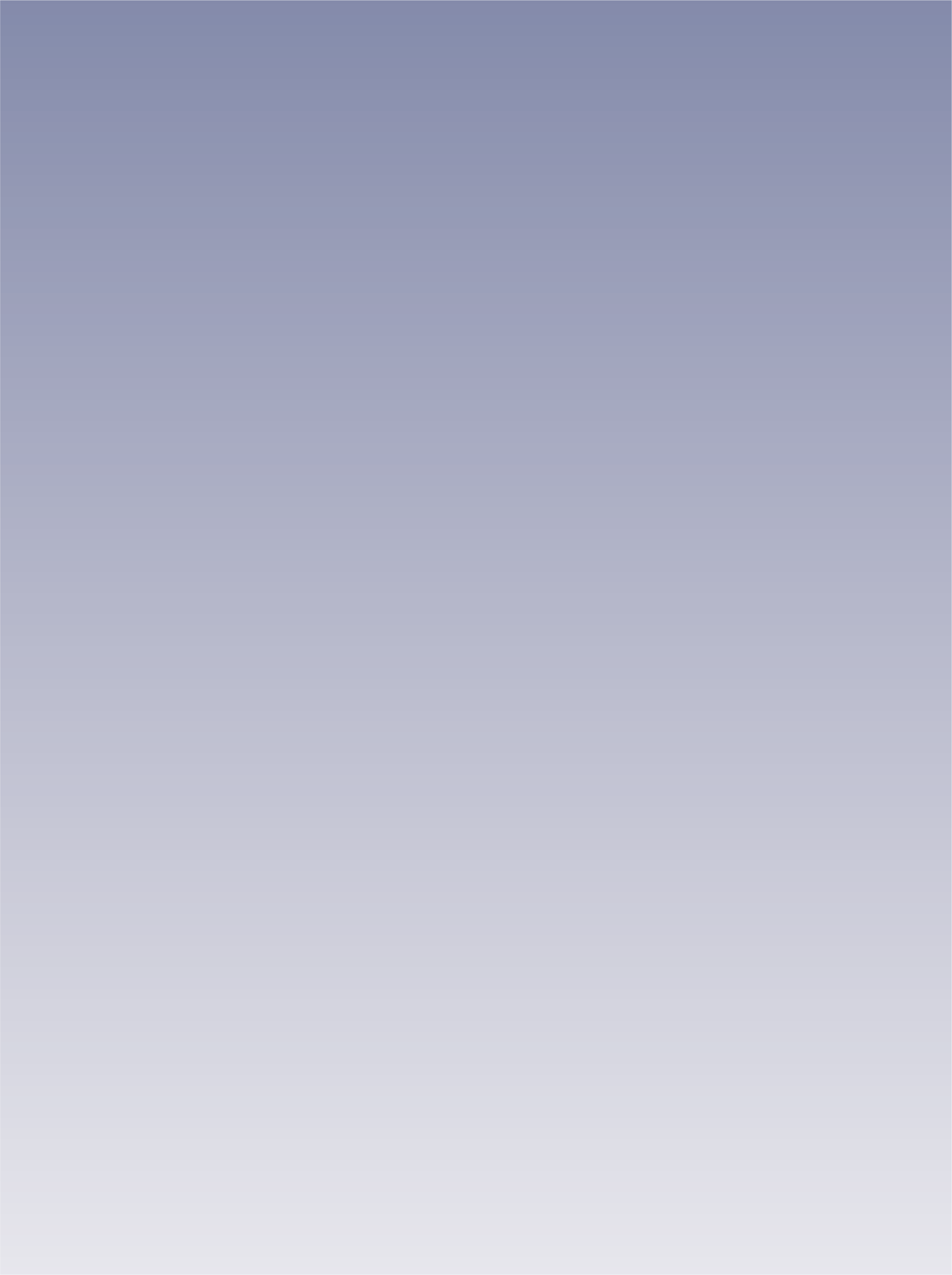 40%
70%
抗丢包
抗丢包
URTC 直播、录制一体化平台
RTC服务端处理
Ufile存储
MP4
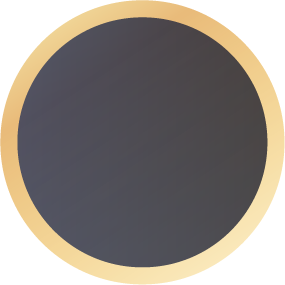 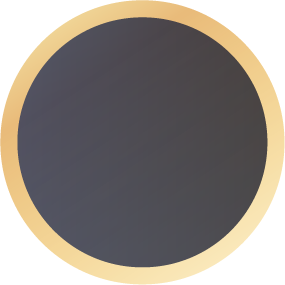 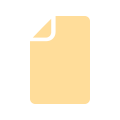 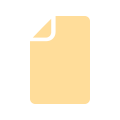 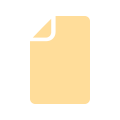 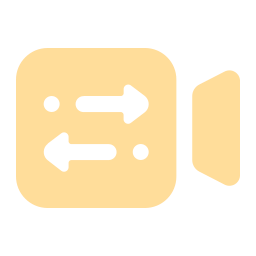 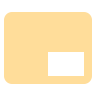 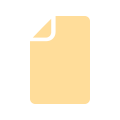 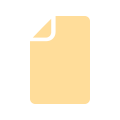 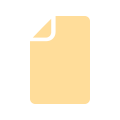 转码中心
AI 处理
视频水印
RTC 流
RTC 流
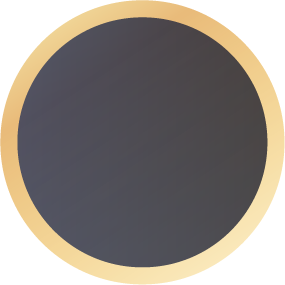 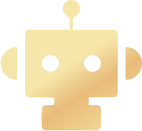 RTC/RTMP/HLS/FLV
RTC
RTC
RTC直播集群
RTC实时集群
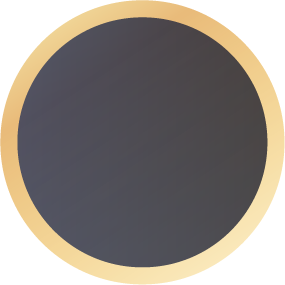 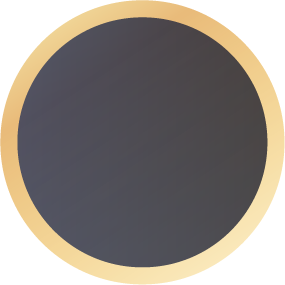 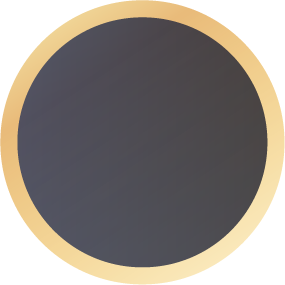 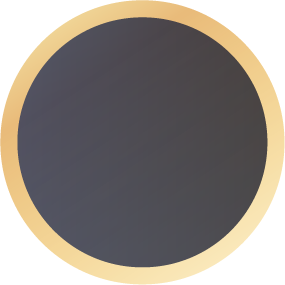 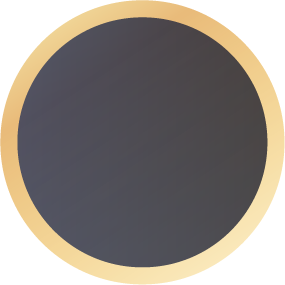 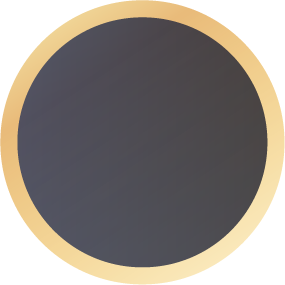 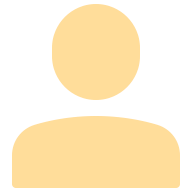 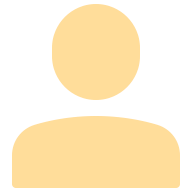 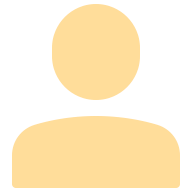 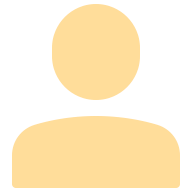 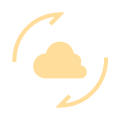 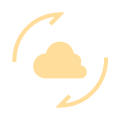 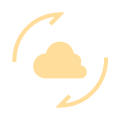 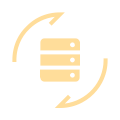 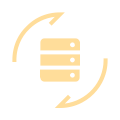 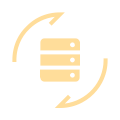 直播观看端
直播观看端
客户案例
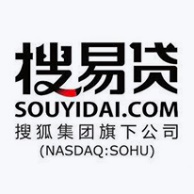 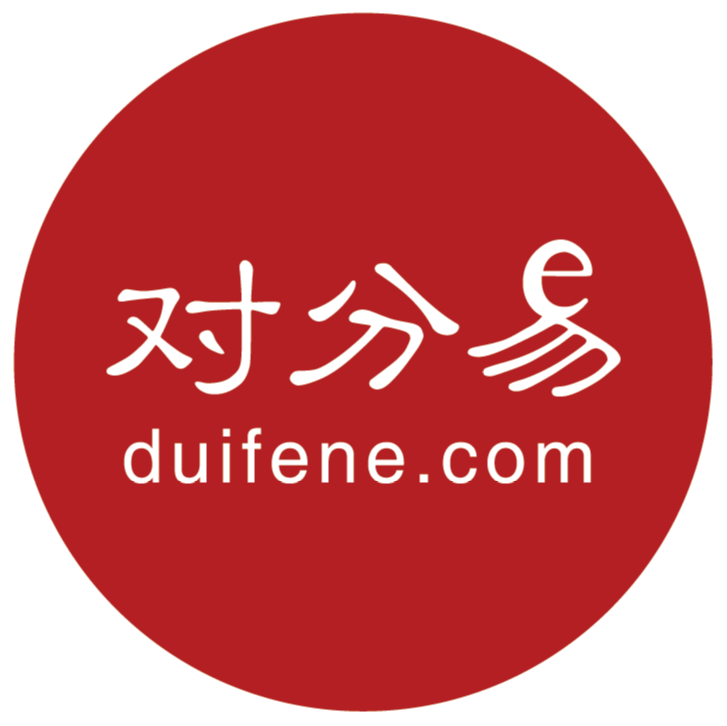 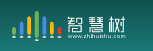 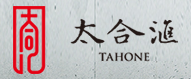 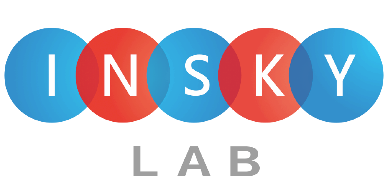 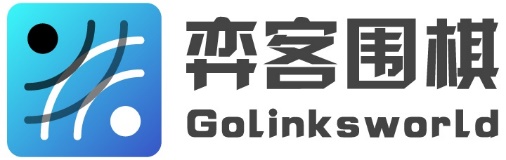 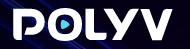 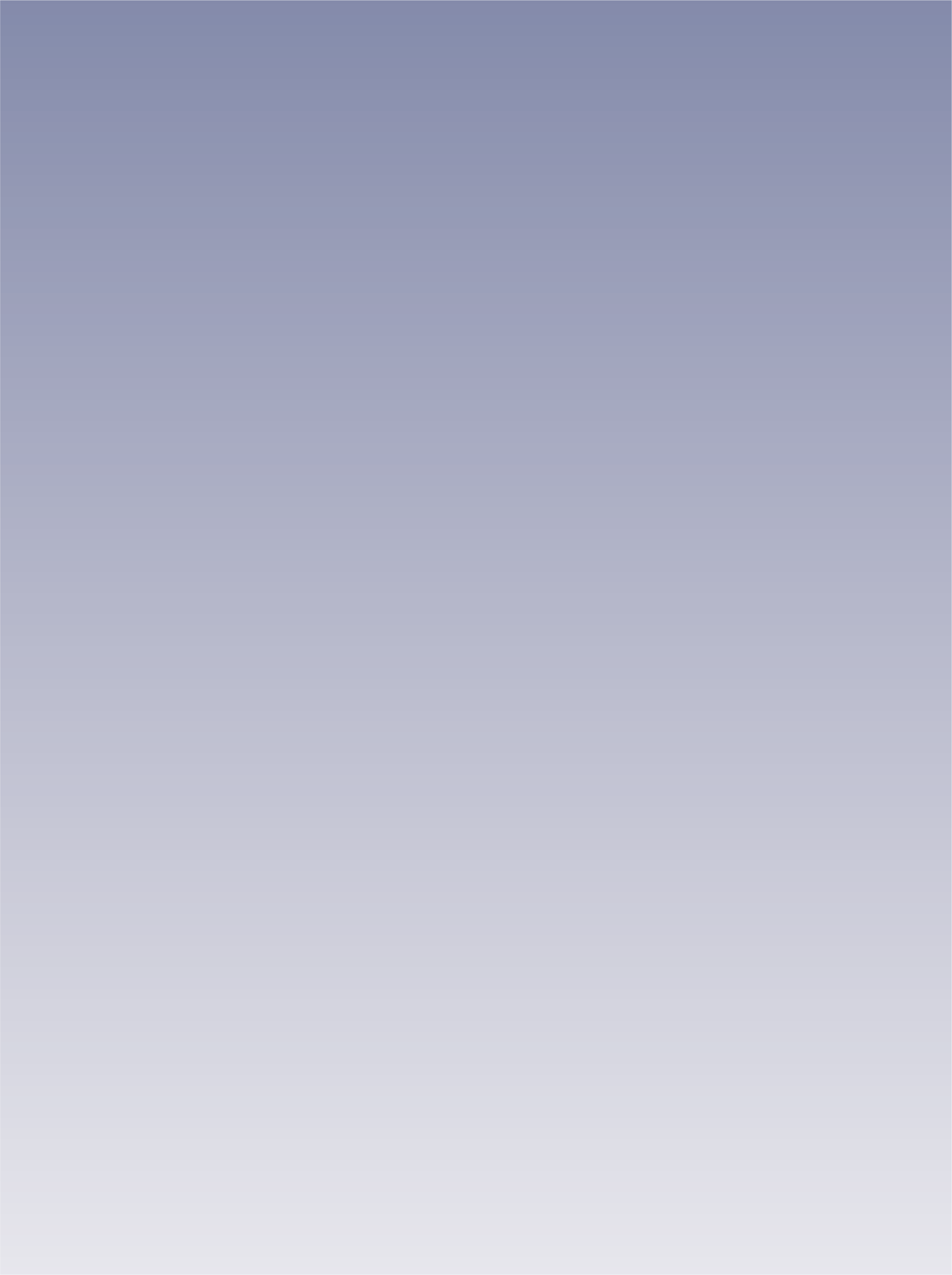 云直播
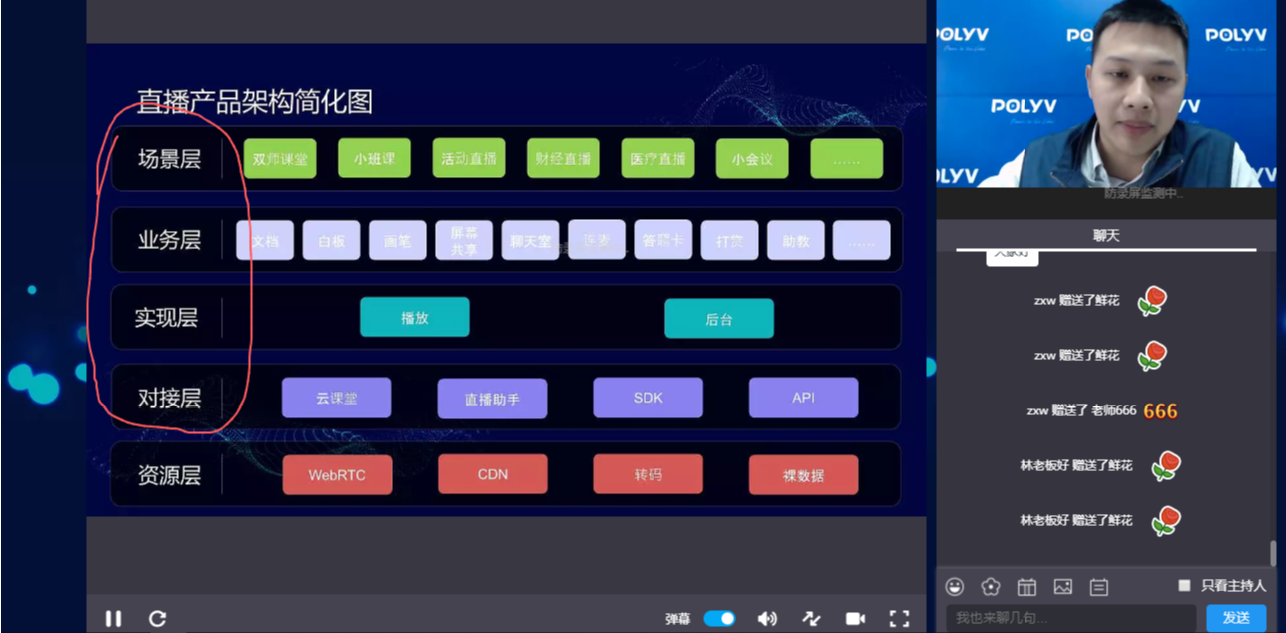 保利威视
利用URTC底层能力，构建 教育、金融、医疗、政企、行业峰会、在线会务等各行业在线视频解决方案。
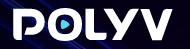 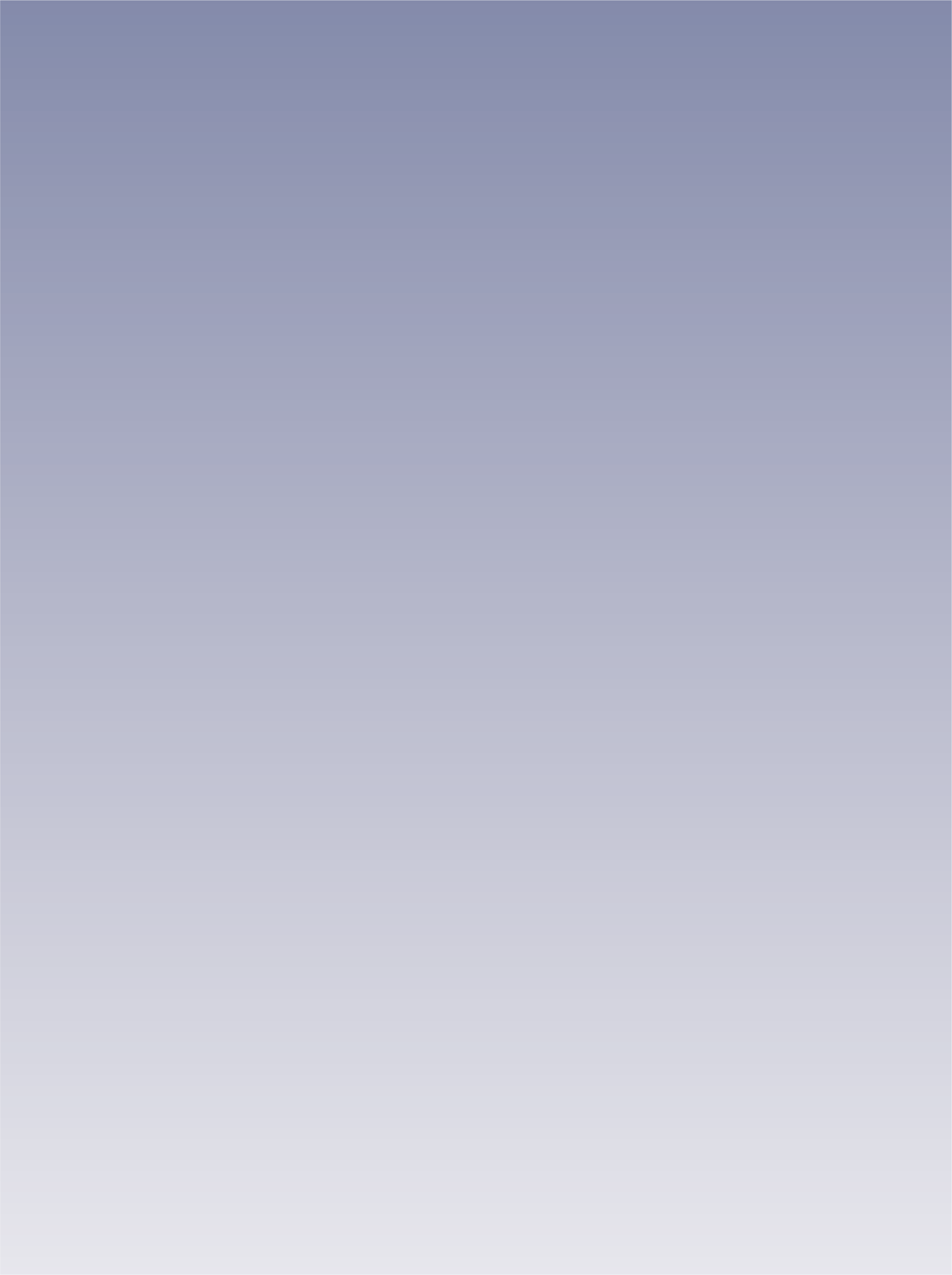 在线课堂
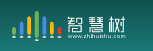 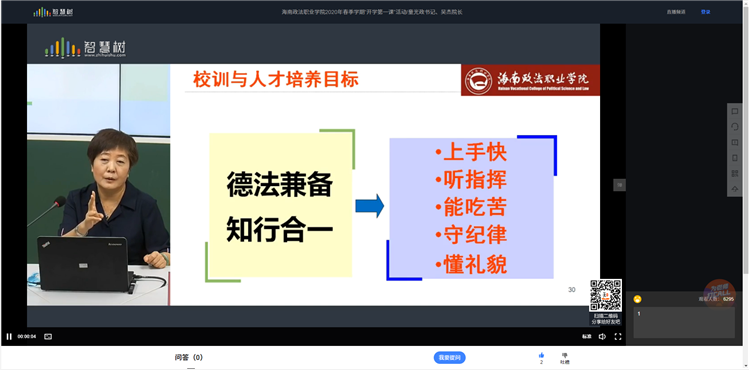 智慧树
专注高等教育、职业教育、盈利性培训、企业内训等各类教学在线服务。
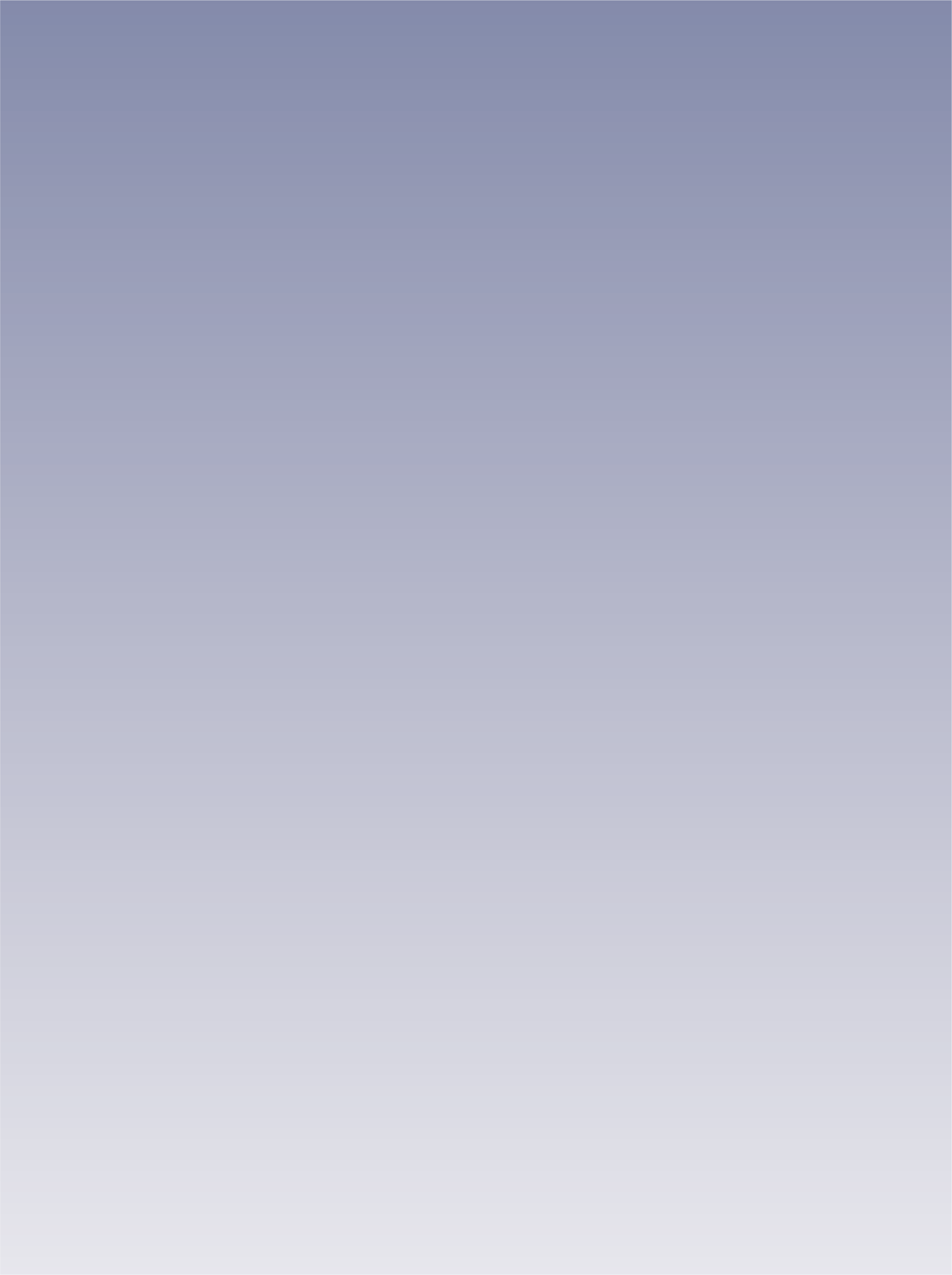 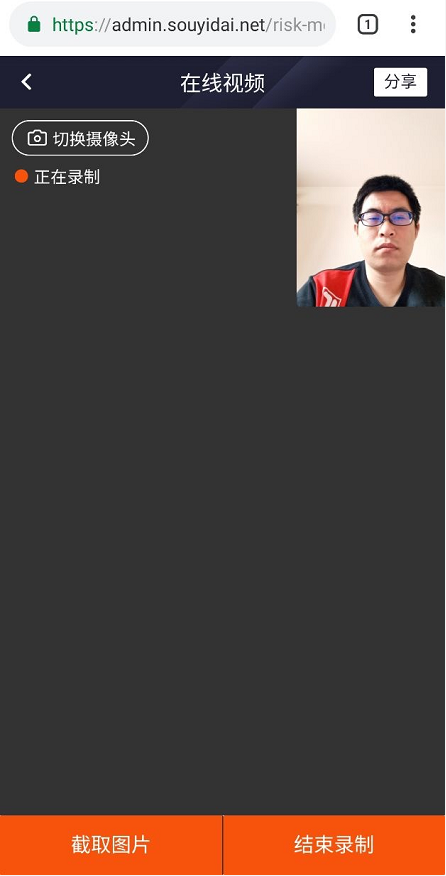 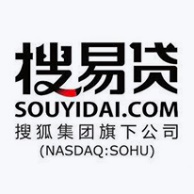 金融在线验贷
搜易贷
专注于互联网投资理财与小额贷款，搭建 互联网信贷平台。
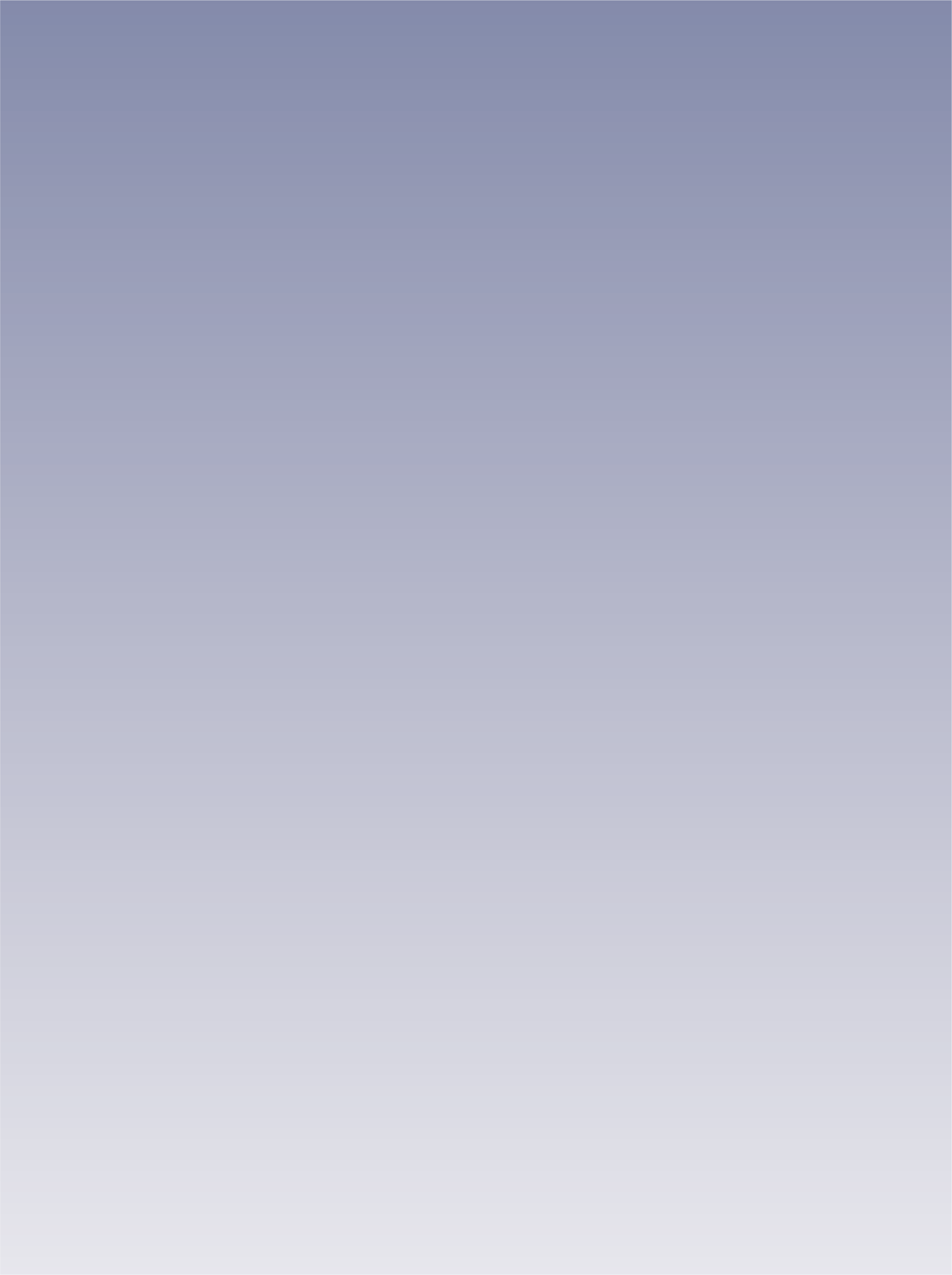 无人机监控
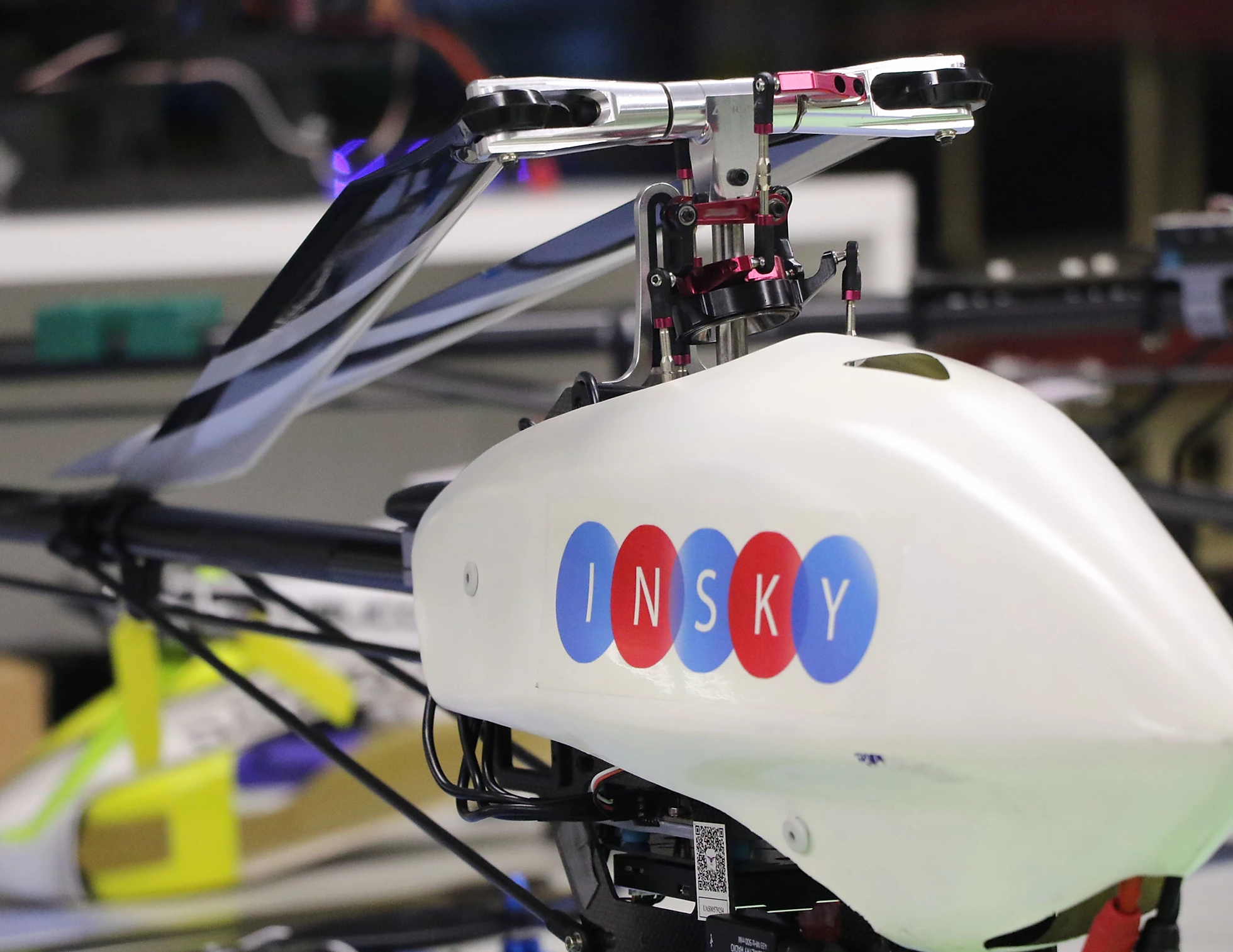 狮尾智能
专注无人机技术研发、无人机工业应用，研发智能网联管理模块和物联网监控平台，已落地至行业巡检、智慧城市巡检等垂直领域。
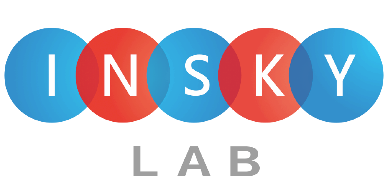 URTC 应用的其他行业
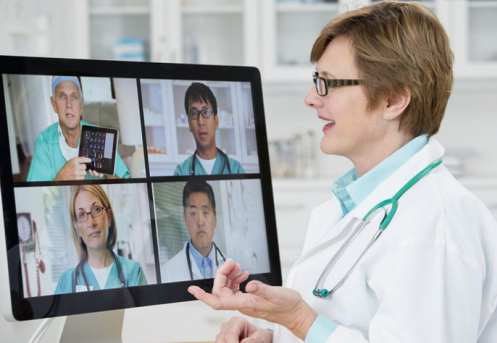 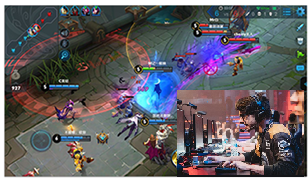 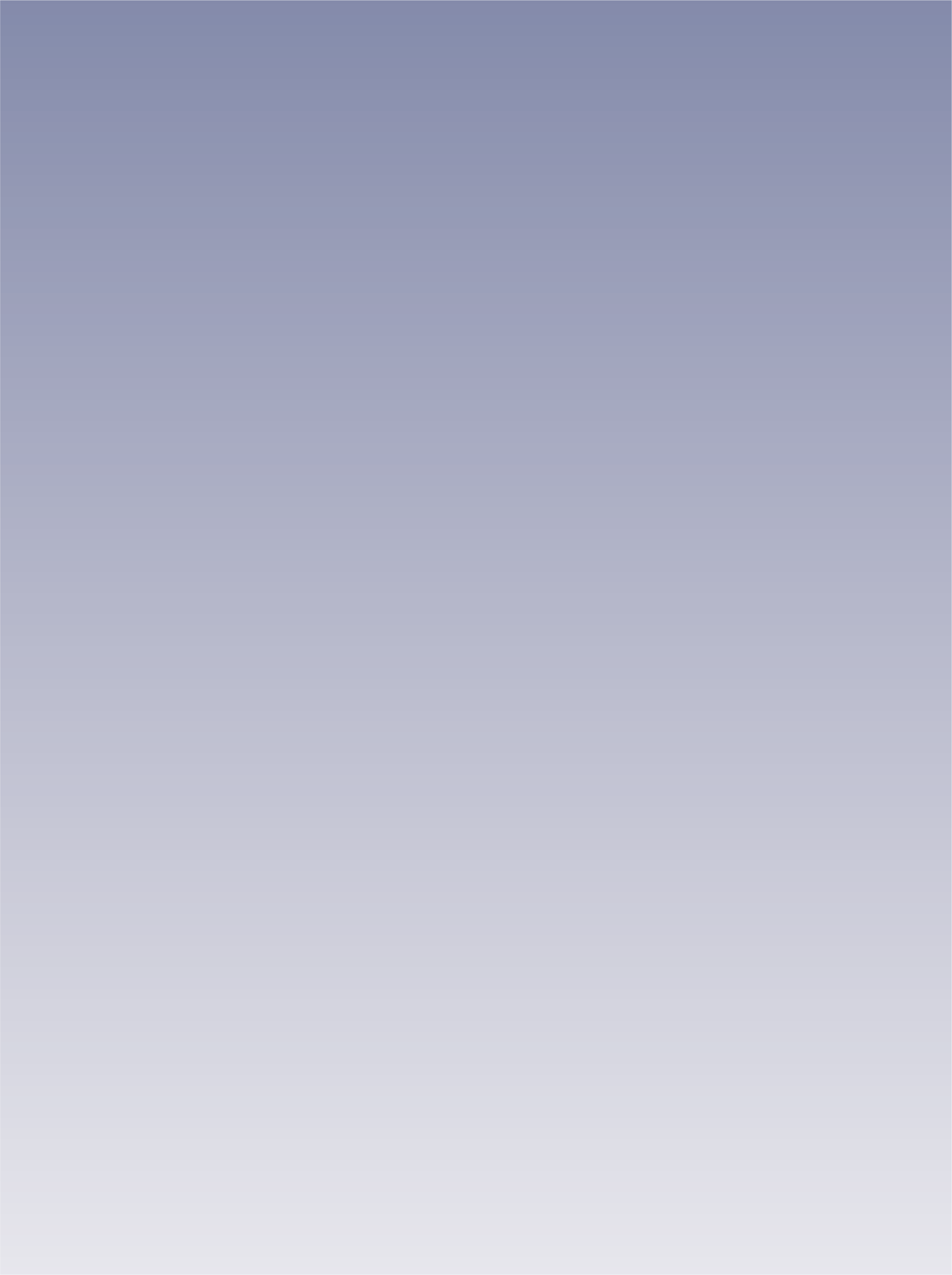 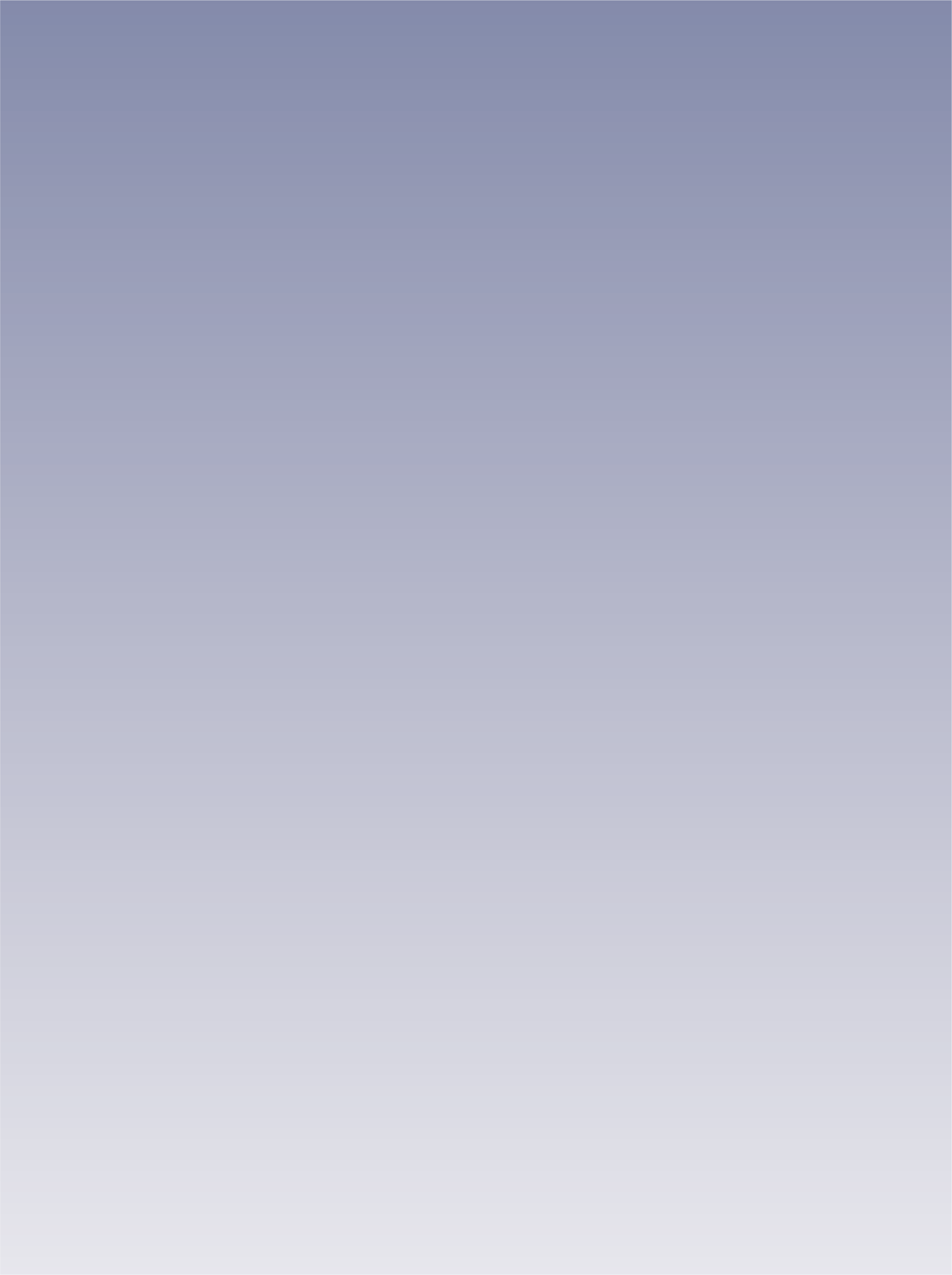 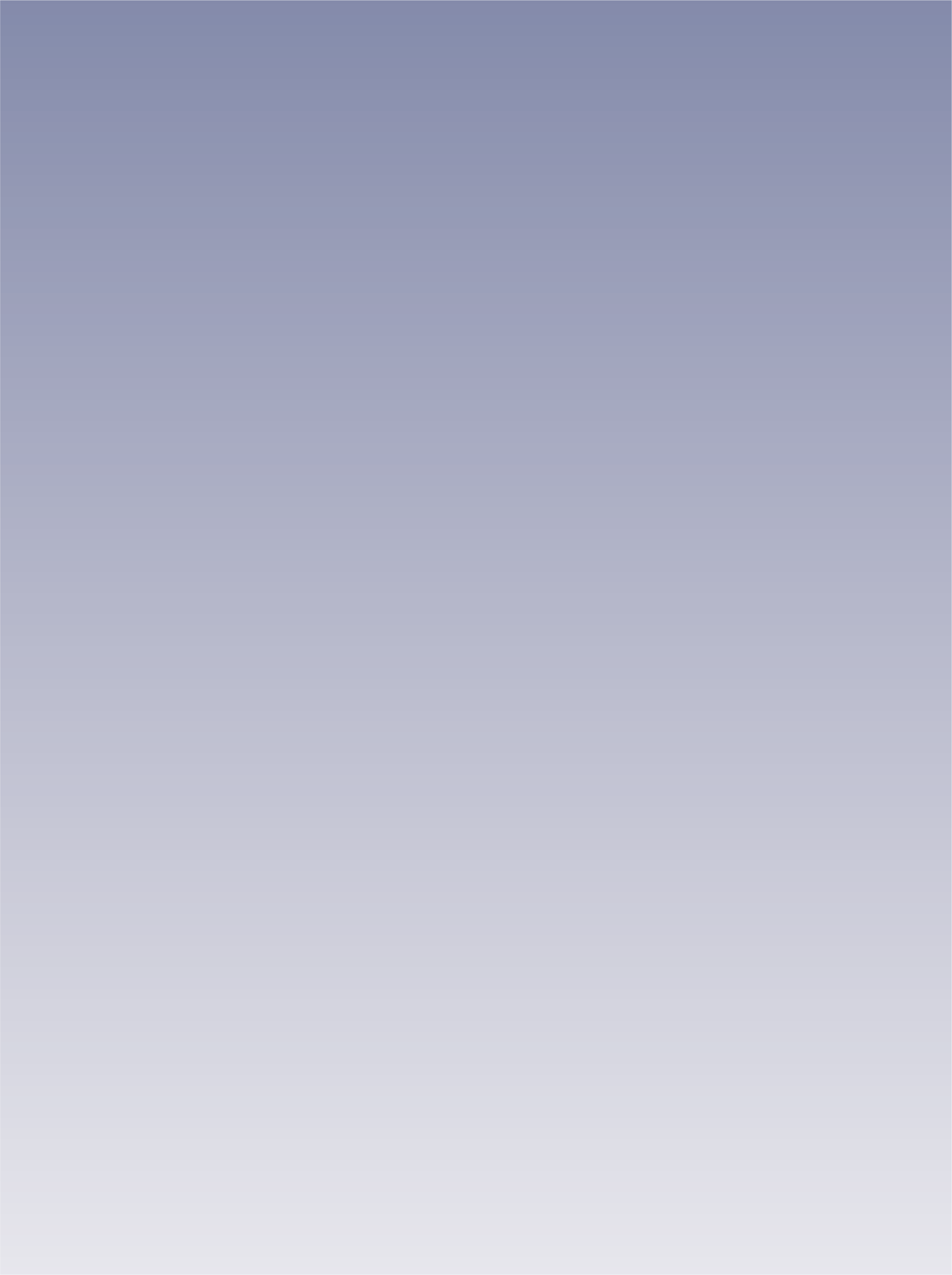 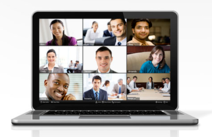 远程医疗会诊
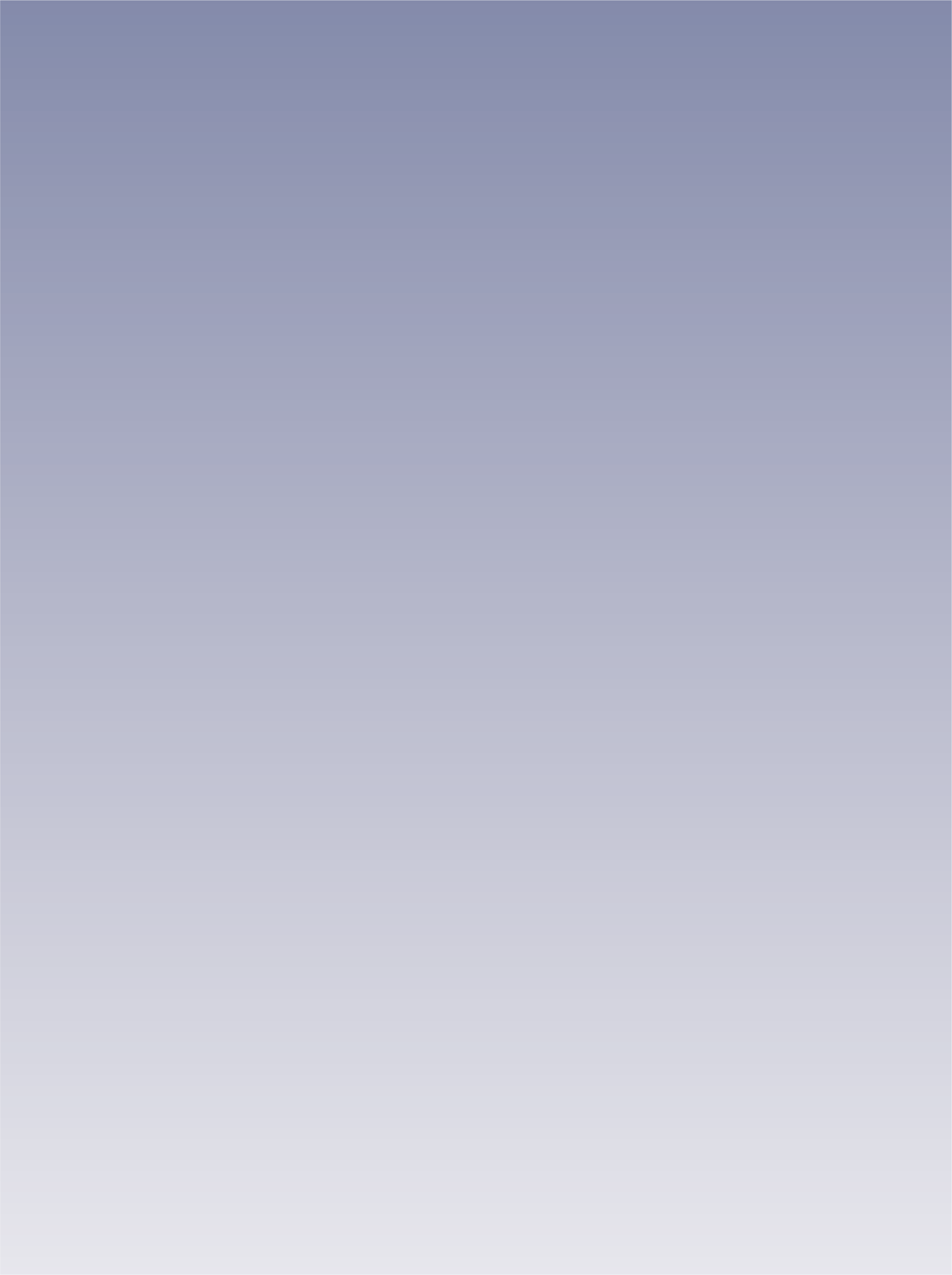 游戏语聊
实时语音
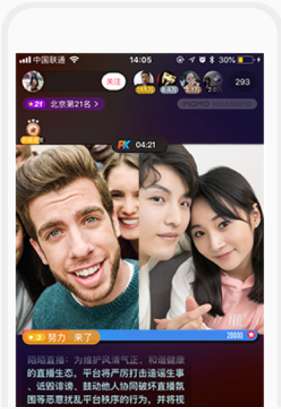 直播泛娱乐
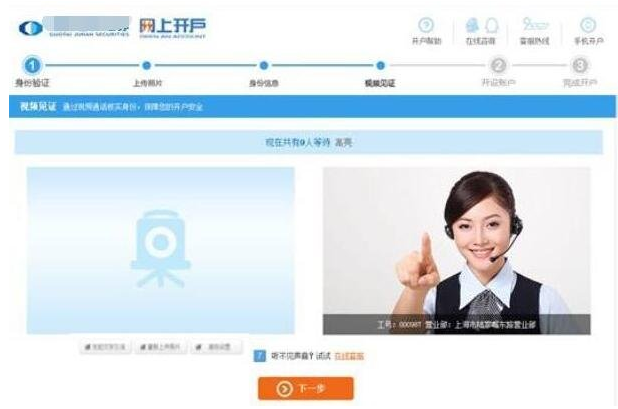 在线客服
URTC互动直播，新一代生产力工具
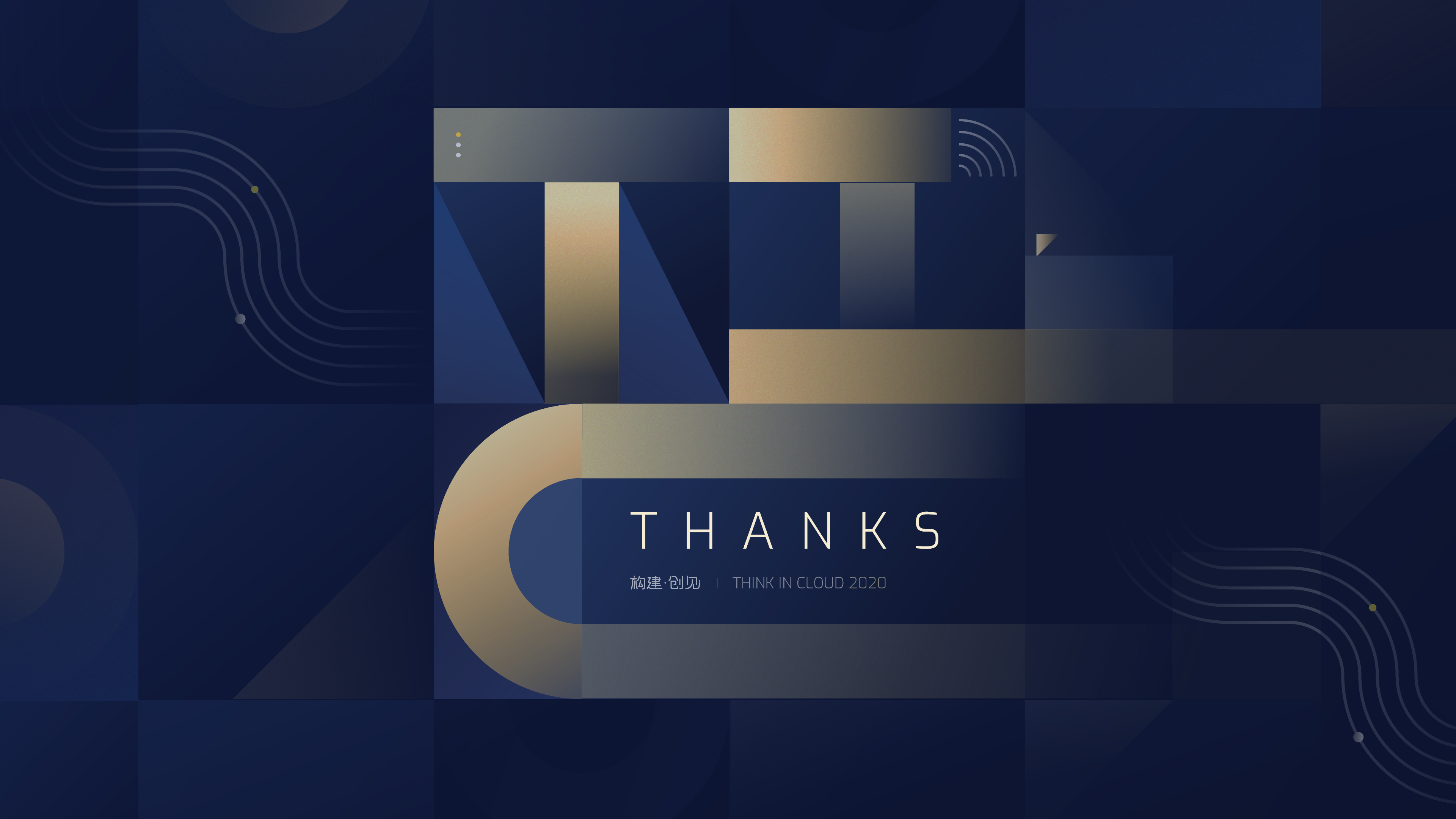